Управление образования администрации Степновского муниципального округа Ставропольского края
ПРИКАЗ
28 марта 2024 г.                с.Степное                       №160
О проведении муниципального этапа краевого Слета ученических производственных бригад и трудовых объединений школьников
В соответствии с планом мероприятий управления образования администрации Степновского муниципального округа Ставропольского края на 2024 год, в целях трудового воспитания обучающихся, сохранения и совершенствования деятельности ученических производственных бригад, повышения уровня допрофессиональной и профессиональной подготовки обучающихся образовательных организаций, расположенных в сельской местности
ПРИКАЗЫВАЮ:
1. Провести муниципальный этап краевого Слета ученических производственных бригад и трудовых объединений школьников (далее - Слет) 17 мая 2024 года на базе муниципального общеобразовательного учреждения «Средняя общеобразовательная школа № 4 имени Героя труда Ставрополья П.В. Лобанова», пос. Верхнестепной, Степновского муниципального округа Ставропольского края.
2. Утвердить:
2.1.   Рабочую группу по подготовке и проведению Слета (приложение № 1).
2.2. Программу проведения Слета (приложение № 2).
2.3. План мероприятий по подготовке и проведению Слета (приложение № 3).
2.4. Состав судейской коллегии конкурсов профессионального мастерства Слета (приложение № 4).
2.5. Положение о муниципальном этапе краевого слета ученических производственных бригад и трудовых объединений школьников (приложение № 5).
2.3. Смету расходов на проведение Слета (приложение № 6).
3. Методистам МУ «АХЦСО» обеспечить проведение Слета в соответствии с Положением (приложение № 5).
4. Руководителям общеобразовательных учреждений Степновского муниципального округа:
4.1.Предоставить заявки в оргкомитет на участие в Слете до 27 апреля 2024 года.
4.2.Обеспечить качественную подготовку школьных команд к муниципальному этапу краевого Слета ученических производственных бригад и
1
трудовых объединений школьников, выполнение мероприятий по подготовке и проведению Слета.
4.3. Организовать безопасную доставку учащихся к месту проведения Слета и обратно в учреждение.
4. 4. Принять меры по проведению инструктажа по технике безопасности с отметкой в журнале.
5. Директору МОУ СОШ № 4 им. П.В. Лобанова, пос. Верхнестепной, Кульчитской С.В. обеспечить:
5.1. Организацию проведения торжественной части Слета УПБ.
5.2. Питание участников Слета УПБ.
6. Директору МУ «АХЦСО» Головатову А.В. обеспечить необходимое приобретение для проведения Слета согласно смете.
7. Начальнику экономического отдела управления образования администрации Степновского муниципального округа Ставропольского края Шульц Е.В. обеспечить необходимое финансирование вышеуказанного мероприятия согласно утвержденной сметы.
8. Контроль за исполнением настоящего приказа оставляю за собой..
9. Приказ вступает в силу со дня его подписания.
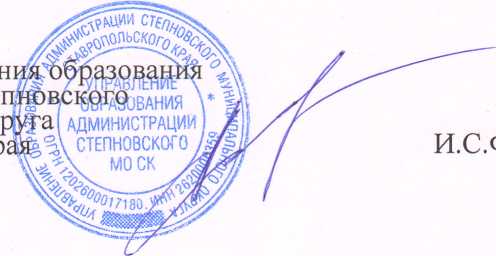 Начальник управле: администрации Сте муниципального ок Ставропольского кр
И.С.Фарсиян
2
2 1
рления образо-«трации Степ-Аниципального
/^>Шиказу<*уй
Й. 4кругавскогоЬ|Я
160
Состав
рабочей группы по подготовке и проведению муниципального этапа краевого Слета ученических производственных бригад и трудовых объединений  школьников в 2024 году
3
/^Приложение
к приказу угй адмипистрац ; ципальноро $
№2
явления образования 1и Степновского муни-круга Ставропольского
г. №160
1С края-дшо /|||
Ь от
Програ^^^^^
проведения муниципального этапа краевого Слета ученических производственных бригад и трудовых объединений школьников в Степновском муниципальном округе в 2024 году
Дата проведения: 17 мая 2024 г.
Место проведения: муниципальное общеобразовательное учреждение «Средняя общеобразовательная школа № 4 имени Героя труда Ставрополья П.В. Лобанова», пос. Верхнестепной , Степновского муниципального округа . Ставропольского края
Участники Слета: обучающиеся общеобразовательных учреждений Степновского муниципального округа, педагоги, гости.
4
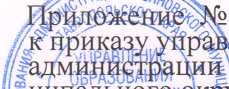 3
зения образования Степновского муни-та Ставропольского
№160
План мероприятий
по подготовке и проведению муниципального этапа краевого Слета учени¬
ческих производственных бригад и трудовых объединений школьников в Степновском муниципальном округе в 2024 году
5
6
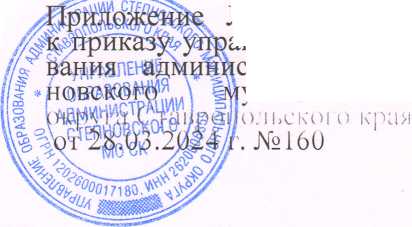 №5
авления образо-
зтрации Степ-униципального
ПОЛОЖЕНИЕ
о муниципальном этапе краевого Слета ученических производственных бригад и трудовых объединений школьников в Степновском муниципальном округе в 2024 году
1. Общие положения
Муниципальный этап краевого Слета ученических производственных бригад и трудовых объединений школьников Степновского муниципального округа (далее - Слет) является ежегодным мероприятием с обучающимися общеобразовательных учреждений округа. Слет активизирует деятельность общеобразовательных учреждений по привлечению обучающихся к общественно-полезному труду и выполнению общественно-значимых и практически важных заданий; способствует решению проблем в развитии и организации деятельности ученических производственных бригад и трудовых объединений школьников в Степновском муниципальном округе.
2. Цель и задачи
2.Е Слет проводится с целью развития движения ученических производственных бригад в округе, повышения уровня допрофессиональной подготовки старшеклассников и трудового воспитания учащейся молодежи.
2.2. Задачи:
* Повышение уровня профессиональных знаний и освоение обучающимися трудовых навыков в сфере сельскохозяйственного производства.
* Воспитание у обучающихся любви и уважения к сельскохозяйственным профессиям, желания в дальнейшем трудиться на сельскохозяйственных
предприятиях независимо от форм собственности.
* Вовлечение обучающихся в профессиональный труд и опытническую работу, привлечение к изобретательской и рационализаторской деятельности, конструированию сельскохозяйственной техники.
* Осуществление обмена опытом работы УПБ, пропаганды среди обучающихся достижений науки и передового опыта.
* Объединение всех заинтересованных учреждений и ведомств организации целенаправленной и плодотворной работы УПБ.
1
3. Организаторы Слета
Организатором Слета является управление образования администрации Степновского муниципального округа Ставропольского края совместно с отделом сельского хозяйства и охраны окружающей среды администрации Степновского муниципального округа Ставропольского края.
4. Участники Слета
5.1. К участию в Слёте допускаются команды общеобразовательных учреждений округа. В состав команды входят: 1 руководитель и 10 участников конкурсов профессионального мастерства, учащихся 7-11 классов (по одному на каждый конкурс).
5.2. Руководитель команды должен иметь:
- приказ общеобразовательного учреждения о направлении команды для участия в Слете, с указанием ответственных за безопасность и сохранение здоровья членов команды;
- экипировку команды (форма, головные уборы), репелленты;
- транспарант, лозунг по теме УПБ, который каждая команда использует на торжественном открытии и закрытии Слета.
5. Руководство Слетом
Общее руководство по подготовке и проведению Слета осуществляет рабочая группа, состав которой утверждается приказом управления образования администрации Степновского муниципального округа Ставропольского края.
Для проведения судейства привлекаются педагоги общеобразовательных учреждений округа, методисты муниципальной методической службы, специалисты отдела сельского хозяйства и охраны окружающей среды администрации Степновского муниципального округа, других организаций округа.
6. Порядок проведения Слета
6.1. Слет проводится в форме 10 конкурсов профессионального мастерства:
- «Юный плодоовощевод»,
- «Юный ландшафтный дизайнер»,
- «Юный технолог - животновод»,
- «Юный эколог»,
- «Юный растениевод»,
- «Юный бригадир»,
- «Юный изобретатель и рационализатор»,
- «Юный ветеринар»,
- «Юный лесовод»,
- «Юный механик»
и дополнительно представлена «выставка декоративно-прикладного творчества».
2
6.2. Конкурсы профессионального мастерства включают теоретическую и практическую части. Содержание теоретической и практической частей конкурсов, а также количество баллов, набранное участниками в целом в конкурсе, определяется согласно условиям проведения конкурсов (Приложение к Положению о Слете).
6.3. Судейская бригада конкурсов профессионального мастерства Слета:
- обеспечивает участников Слета (в день его проведения) вопросами по теоретической и практической частям конкурса;
- по окончанию конкурса судейская бригада подводит итоги. По числу набранных баллов определяет занятые участниками места, составляет протокол, подписывает его и представляет оргкомитету Слета вместе с кратким анализом проведения конкурсной программы.
6.4. Победителем по каждой номинации является участник, набравший наибольшее количество баллов.
7. Подведение итогов Слета
7.1. Итоги Слета подводятся в личном зачете по каждому конкурсу профессионального мастерства и в командном зачете по итогам конкурсов.
7.2. По каждому конкурсу профессионального мастерства определяются победители по наибольшему числу набранных баллов среди участников 7-11 классов общеобразовательных учреждений.
7.3. Победители в командном зачете определяются по итогам конкурсов профессионального мастерства. Победителем является команда, набравшая наибольшее количество баллов.
7.4. Победители и призеры награждаются дипломами оргкомитета и призами.
3
Приложение
к Положению о муниципальном этапе краевого Слета ученических производственных бригад и трудовых объединений школьников
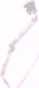 Заявка
МОУ________________________________________
на участие в муниципальном этапе краевого Слета ученических нроизвол-ственных бригад и трудовых объединений школьников
17 мая 2024 г.
Руководитель команды: Ф.И. О., должность
Руководитель ОУ_________________________________Ф.И.О.
МП
4